How To Get Help
Specific seaLandings issues – elandings@alaska.gov 

 General seaLandings questions, not time sensitive - elandings@alaska.gov 

After normal business hours IFQ issues –
(800) 304-4846 Option #1

Complex IFQ Questions – elandings@Alaska.gov

Salmon Questions – Carole.Triem@alaska.gov
How to change your password
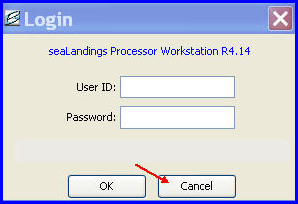 Notify eLandings support of your intent to change your password. We have to change it in the Agency Web as well
Open seaLandings on your workstation 
 Do not login, click on Cancel instead
On your toolbar go to Configuration…Users
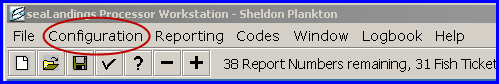 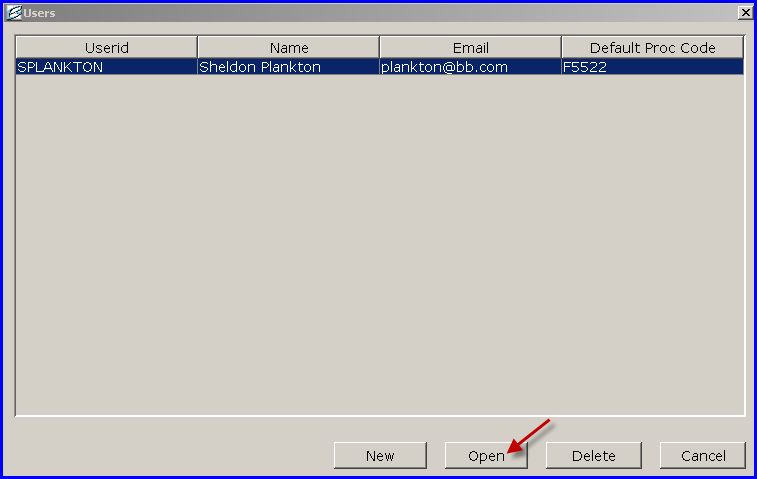 Highlight the user whose password you want to change & click Open
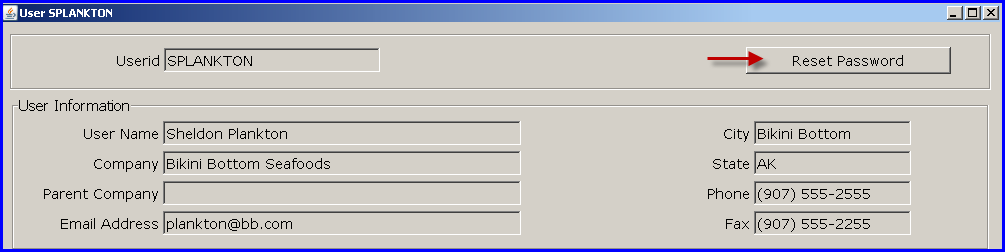 Click Reset Password
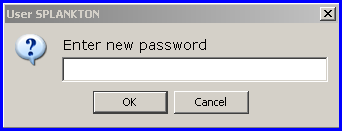 You will be prompted to enter your new password twice
 Click OK
shellfish
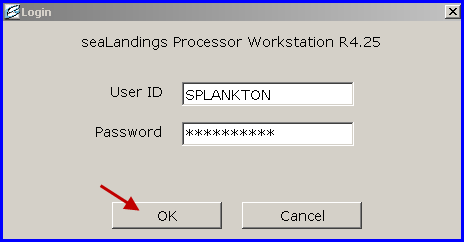 Make sure all dialog boxes are closed
 Go t0 File… Login
 Enter your User ID and old Password
 Click OK
 Now you will need to transmit your user file for the change to take effect
Go to Reporting… Transmit Reports
 Make sure no boxes are checked and click on Transmit
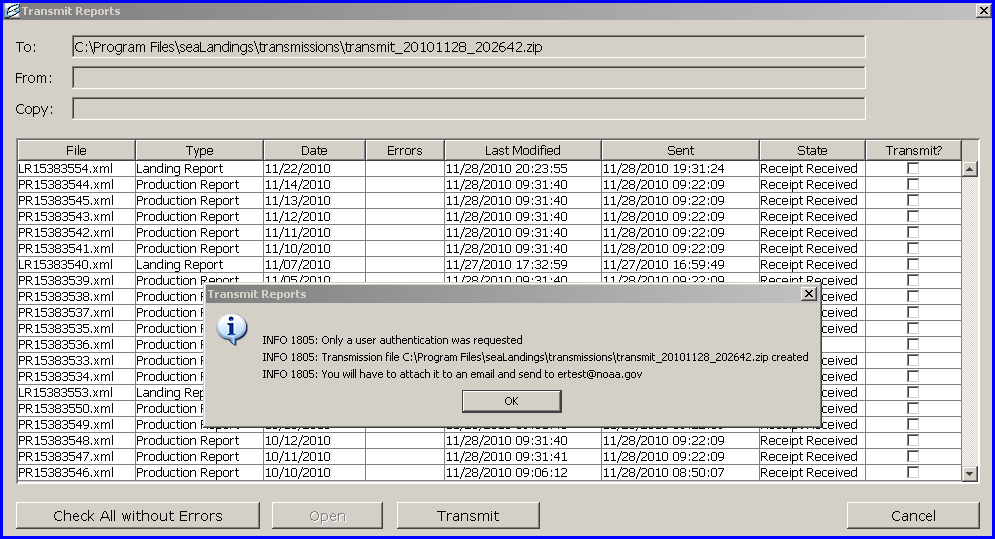 Attach the transmission file to an email addressed to elecrep@noaa.gov
 Process the return receipt 
 Go to File… Login and try out your new password
How to Send your Log File
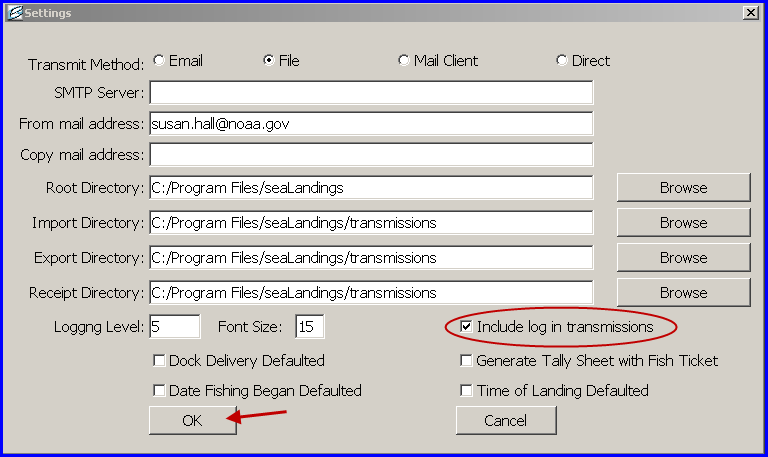 On your toolbar go to Configuration…Settings
Check the box next the Include log in transmissions box.
 Next time you transmit a report, the log file will accompany it.